Средние века.
Лента времени
История 
Древнего мира
История Средних веков
История 
Нового времени
«Из письма Клюнийского аббата Петра Достопочтенного»; 
	«Летописи аббатства Мури»; 
	«Дарственная грамота»; 
	Поэма «Песнь о Роланде»; 
	Отрывки из «Капитуляриев»; 
	«Хроника» Рауля Глабера.
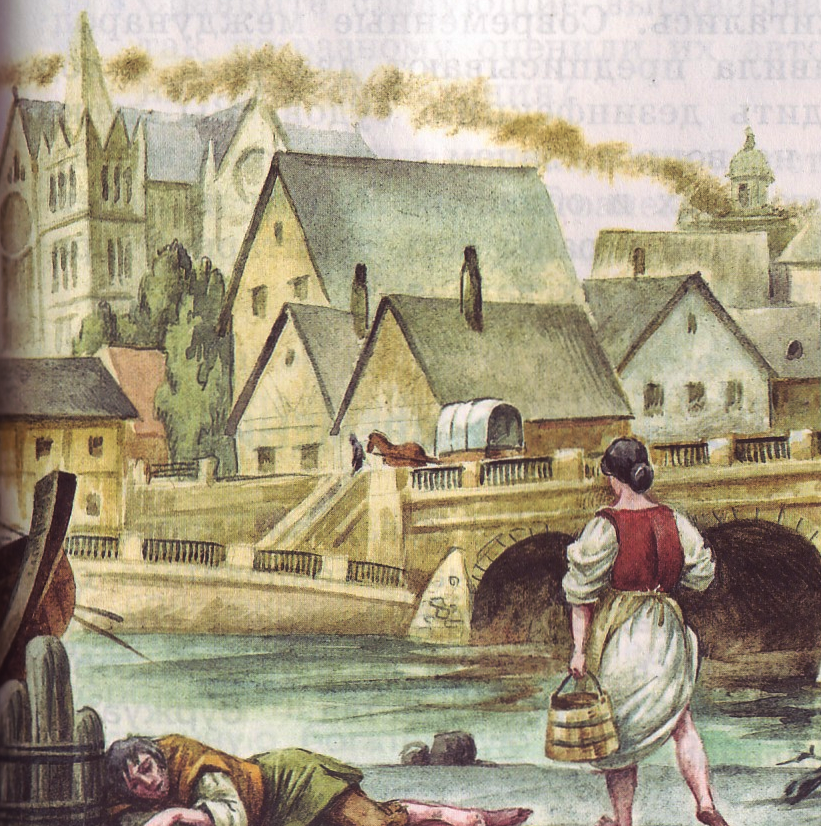 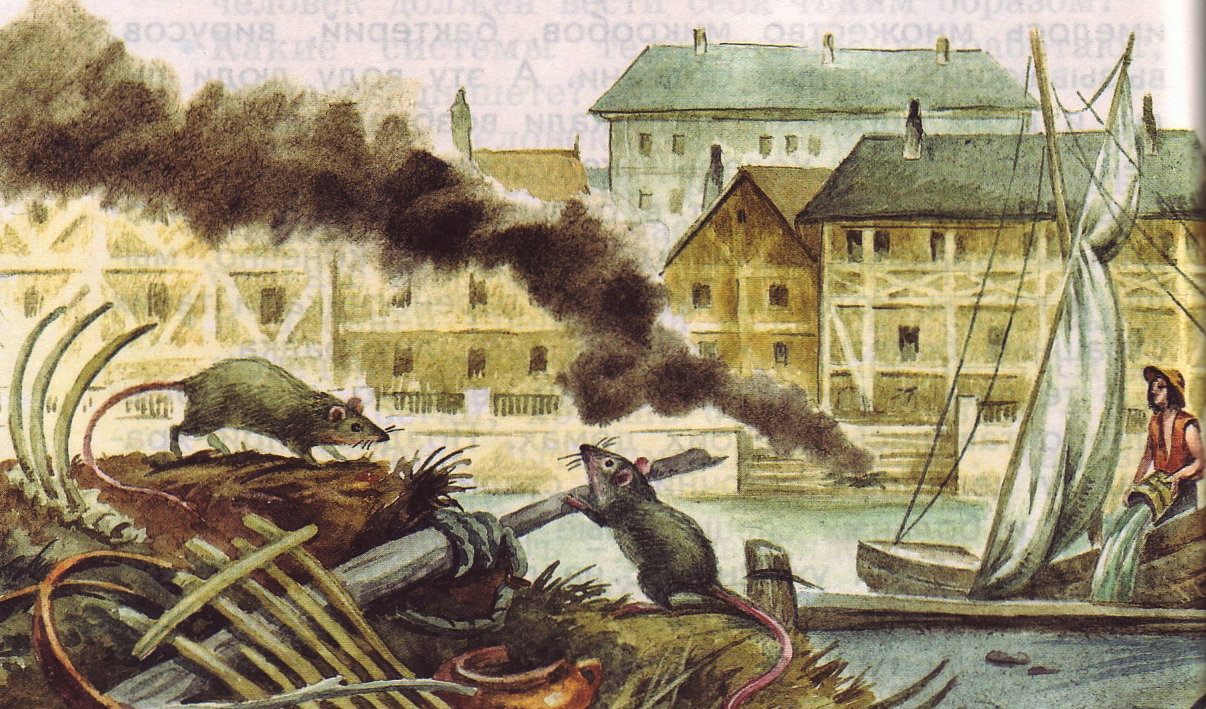 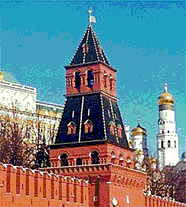 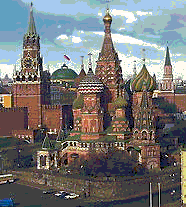 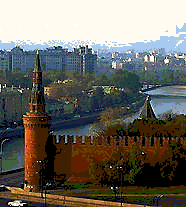 Архитектура Средневековья
Основные стили архитектуры того времени:
Романский стиль – мощные стены, узкие окна, протяженные по горизонтали. (Замки и крепости)
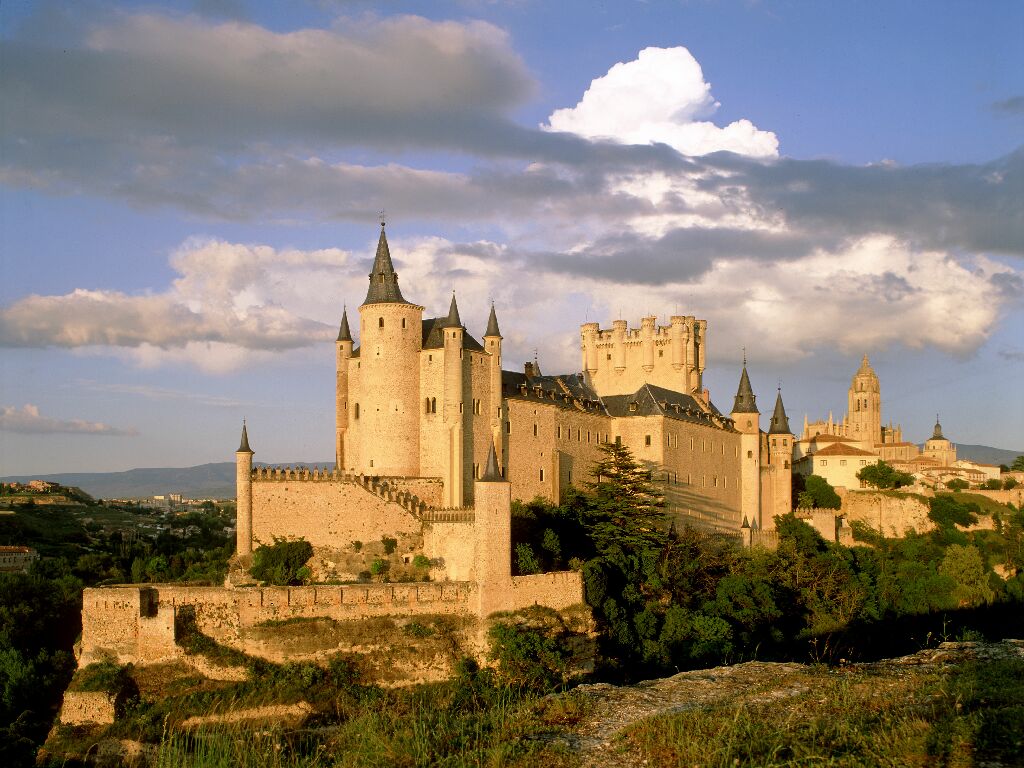 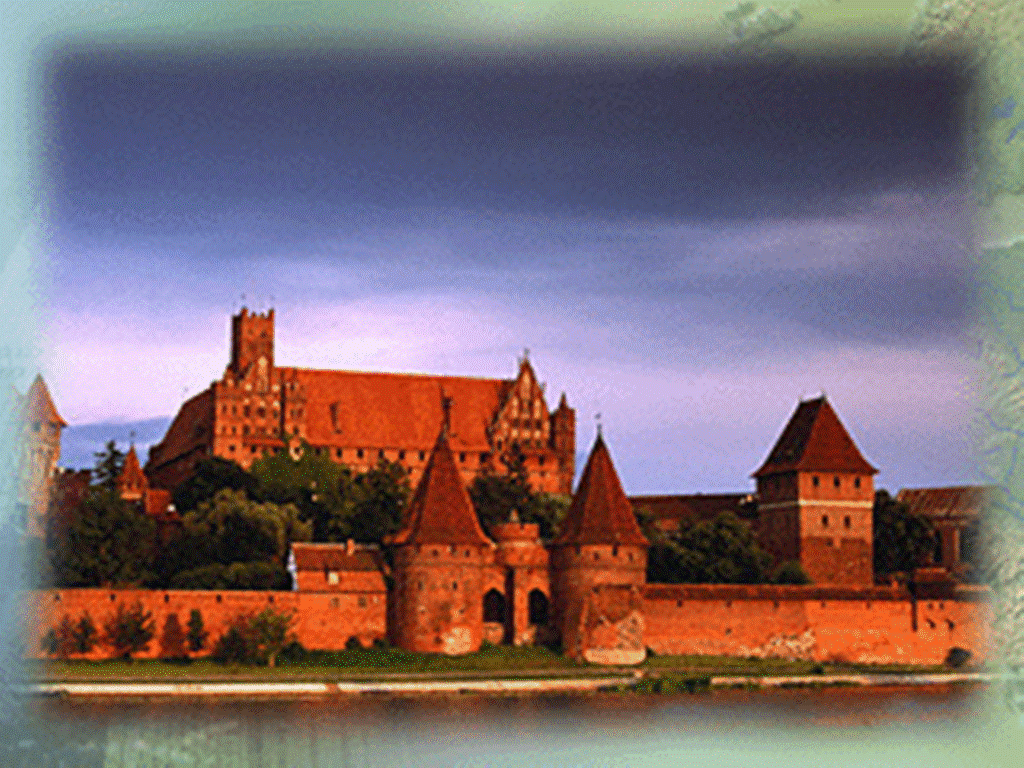 Готический стиль – высокие огромные окна в ярких витражах.
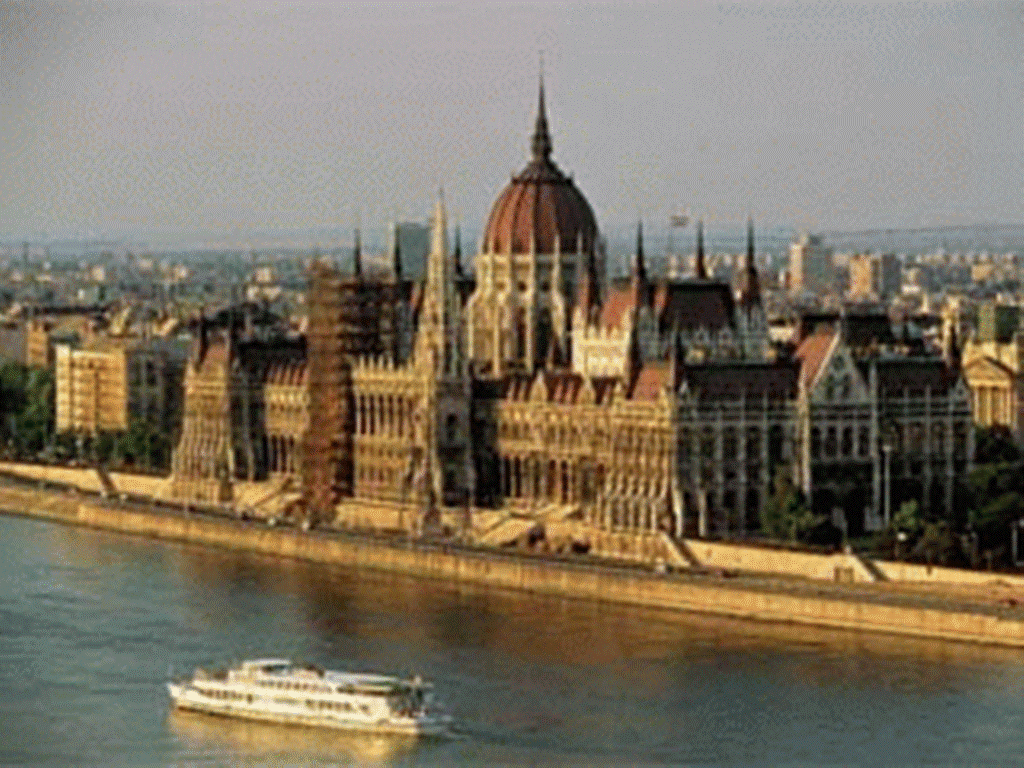 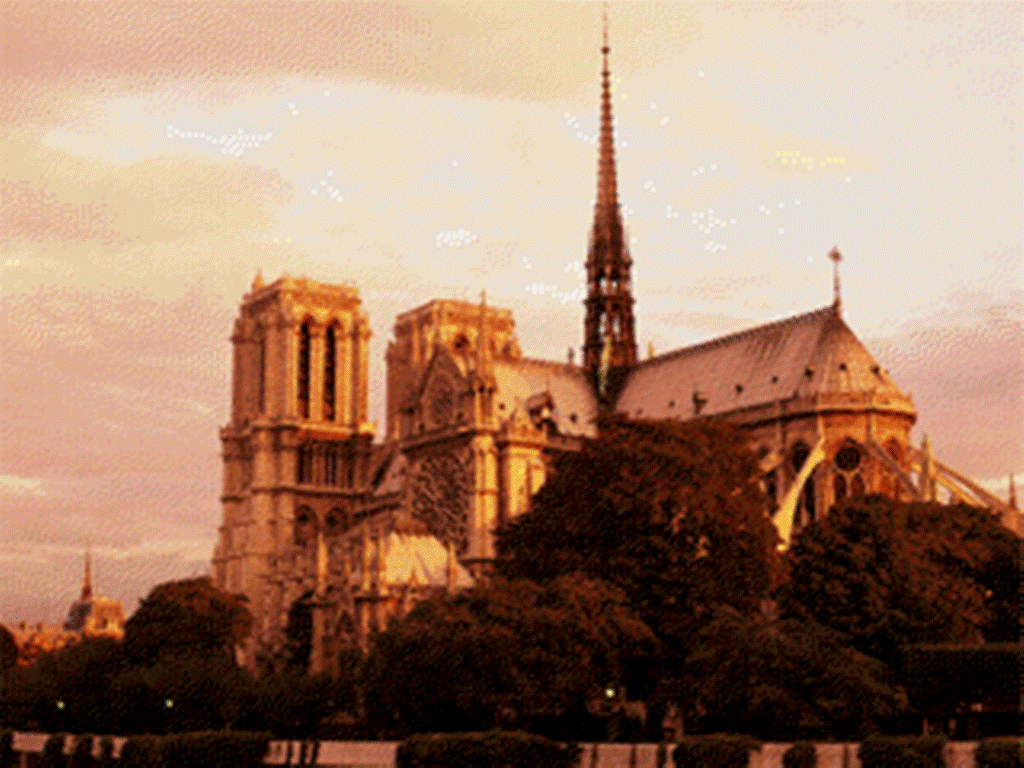 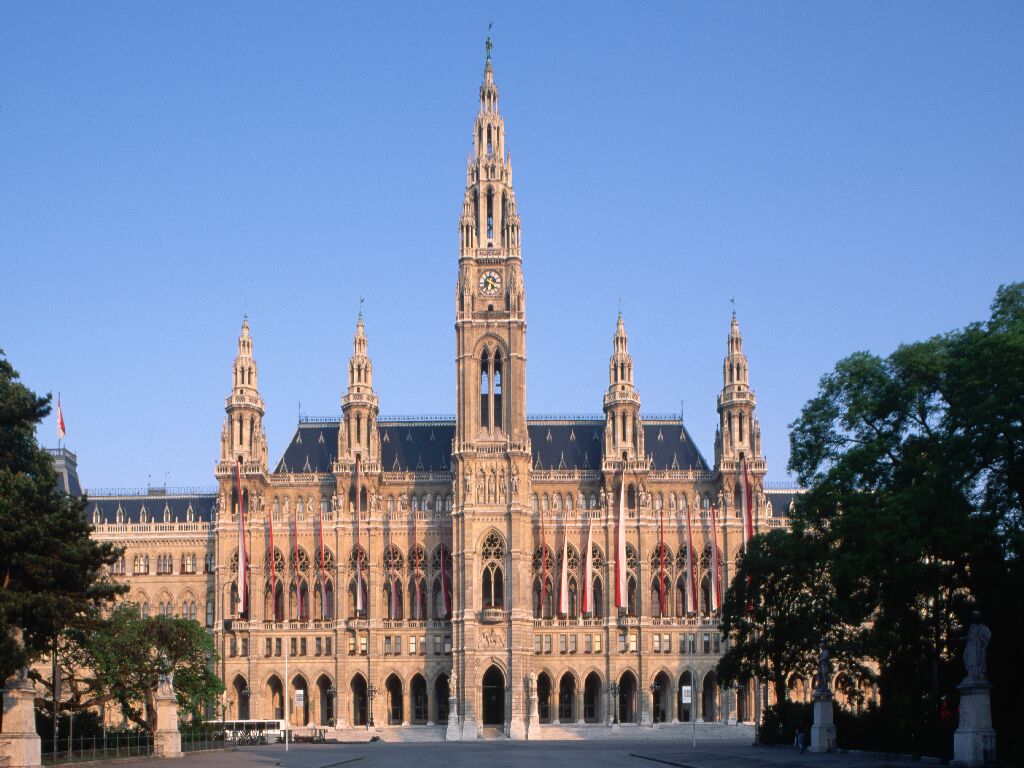 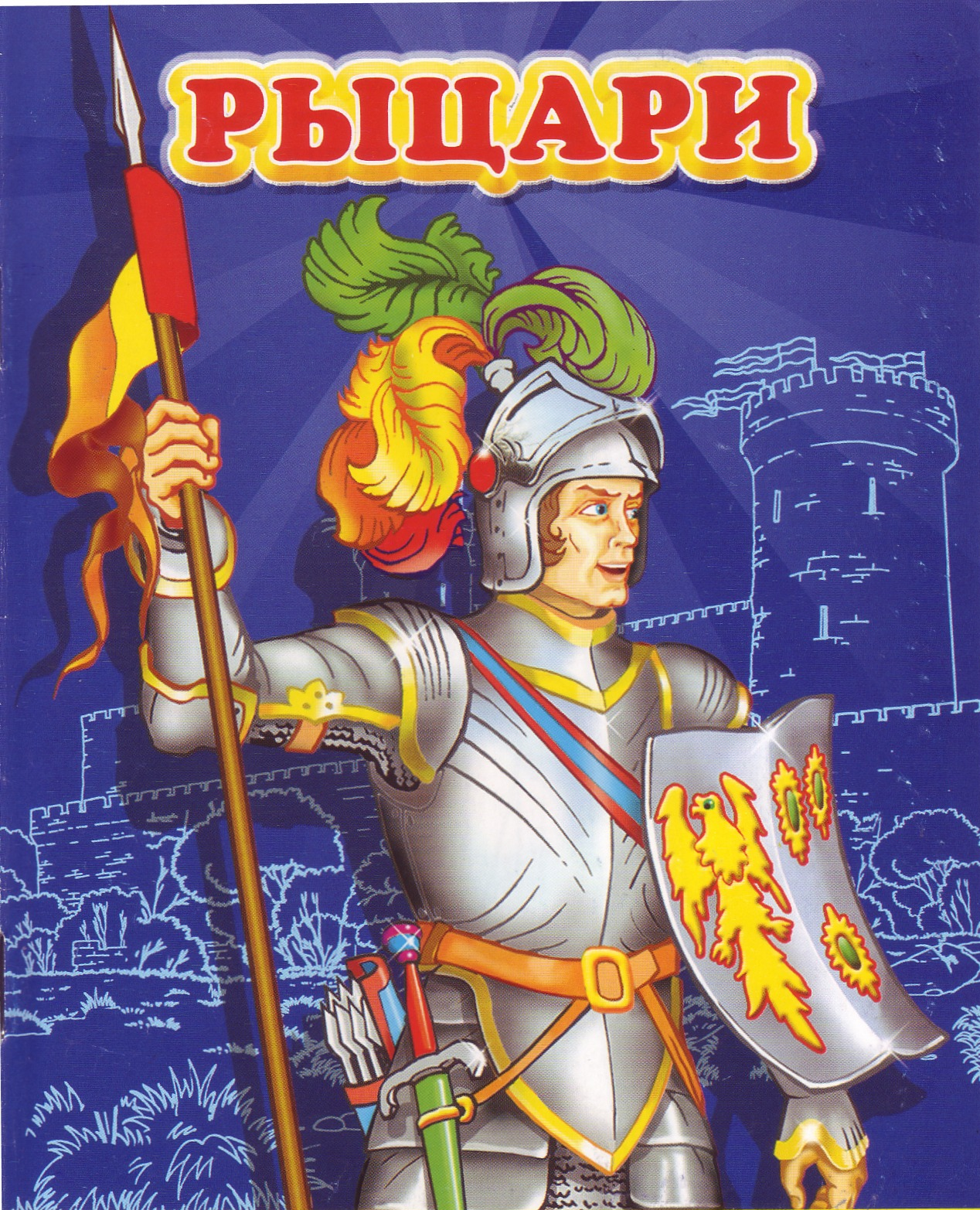 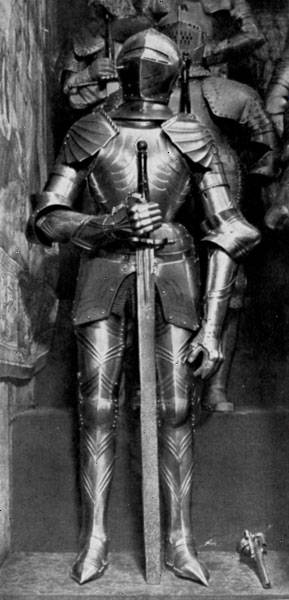 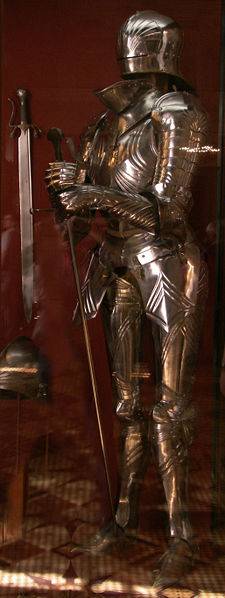 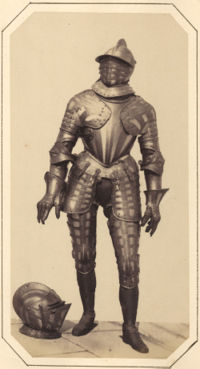 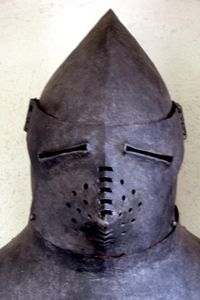 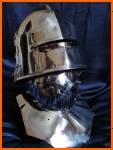 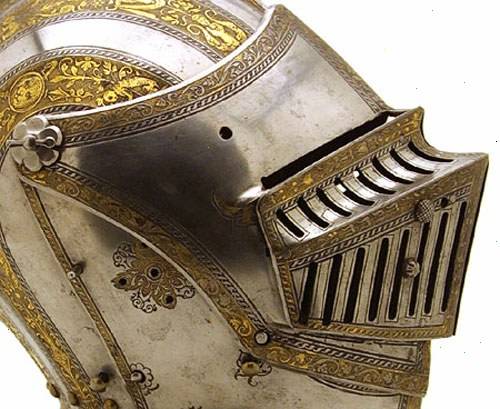 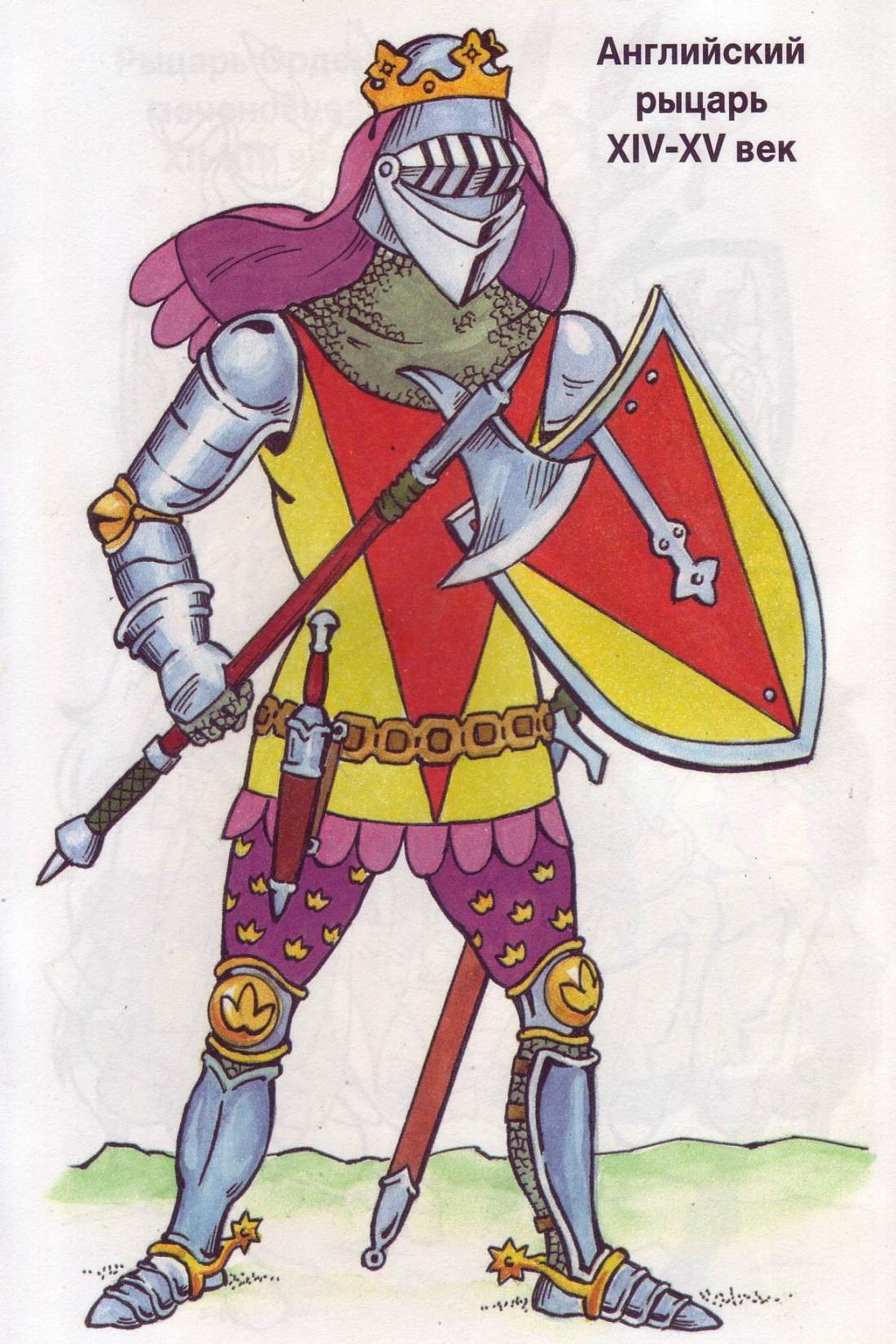 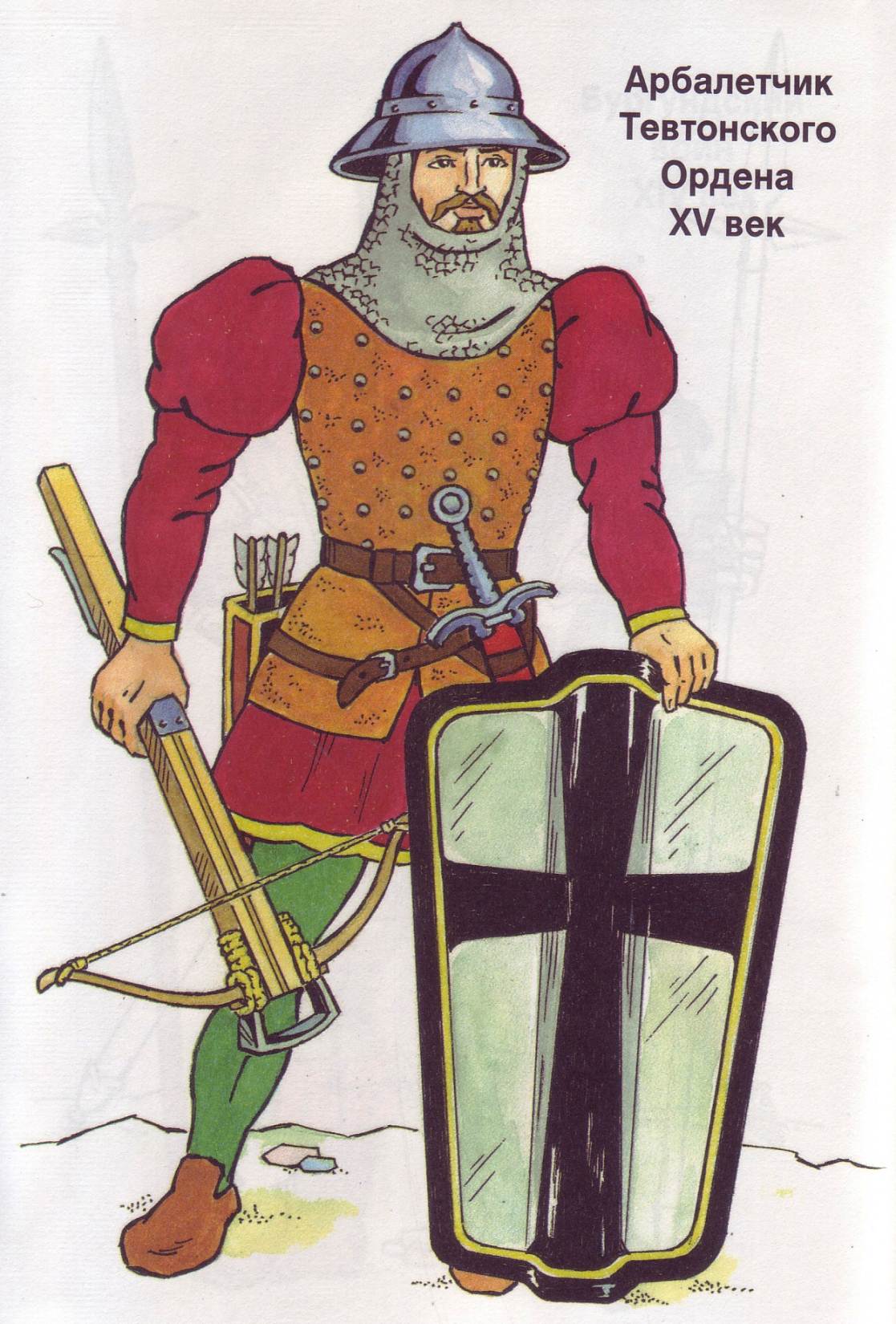 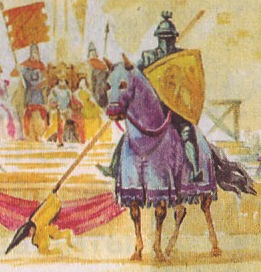 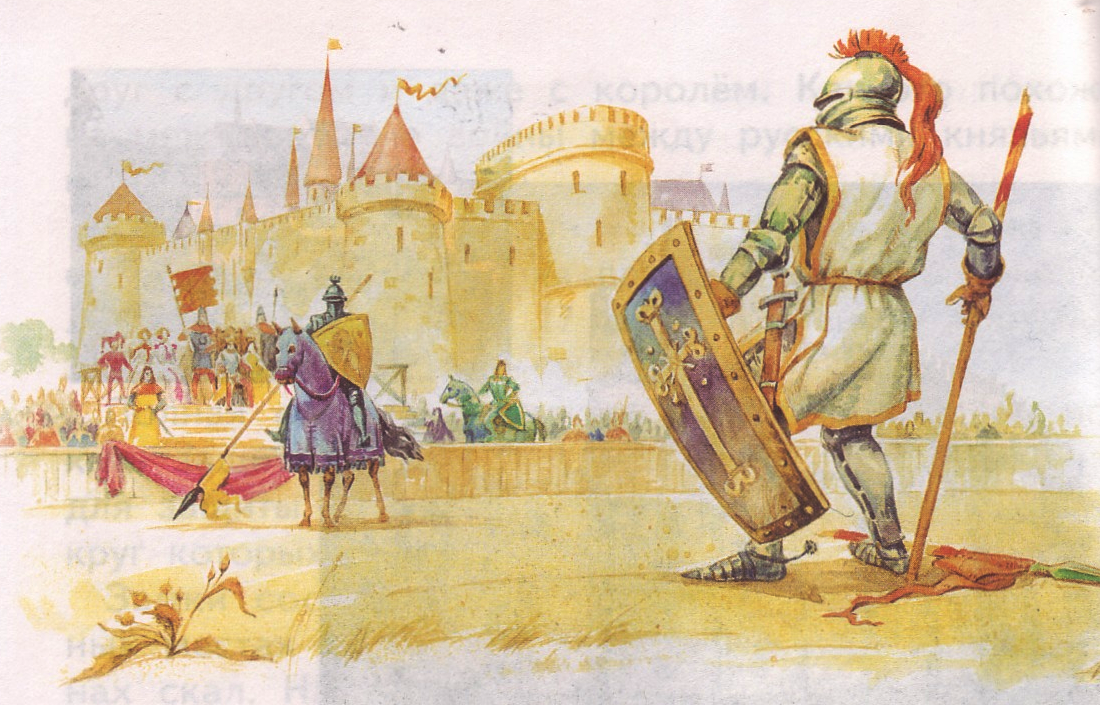 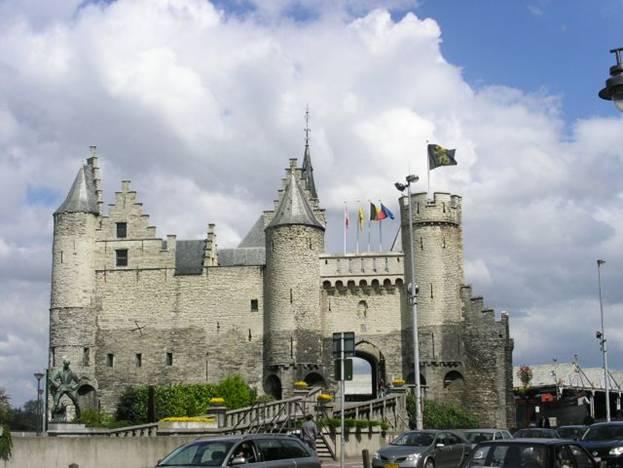 «Мой дом — 
моя крепость»
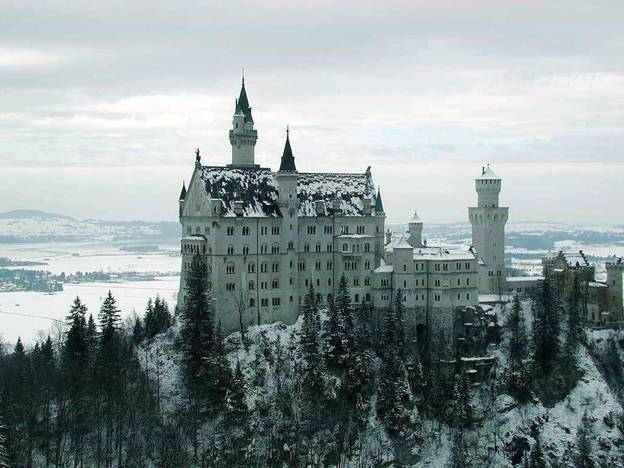 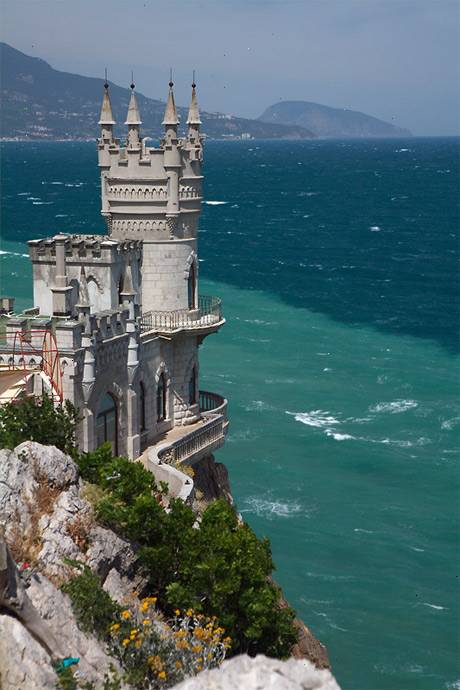 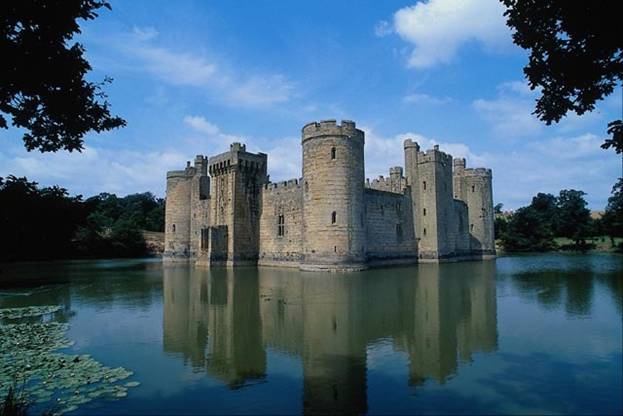 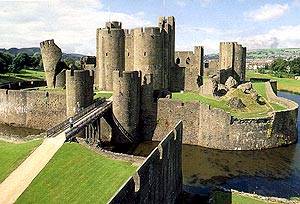 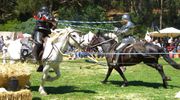 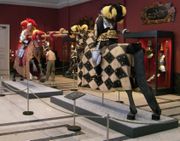 Девизы рыцарей
«Лучше умереть, чем посрамиться!»,
	«Бог, честь, Отчизна!»
	«Исполнить или умереть!»,
	«Иду своей дорогой!»
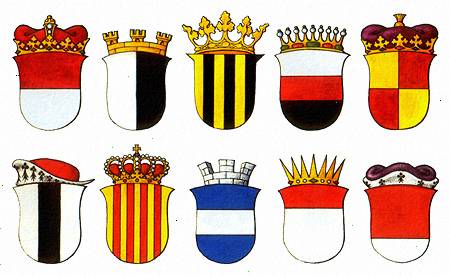 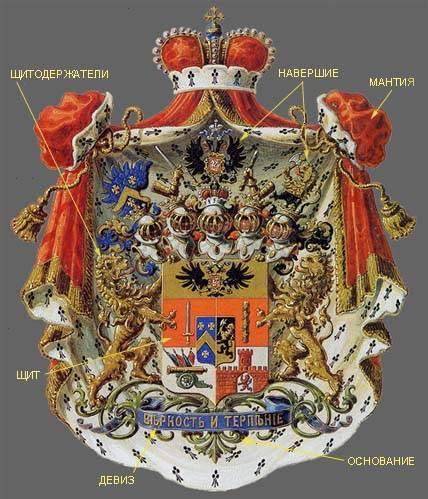 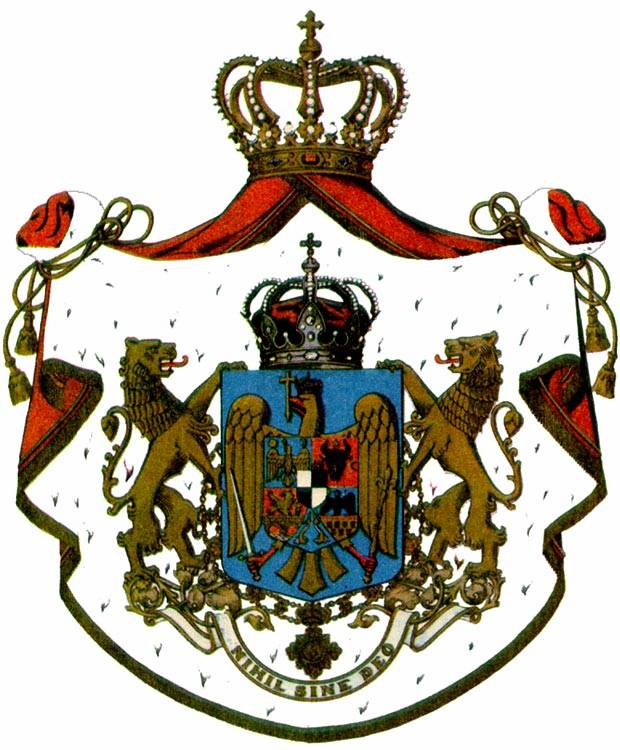 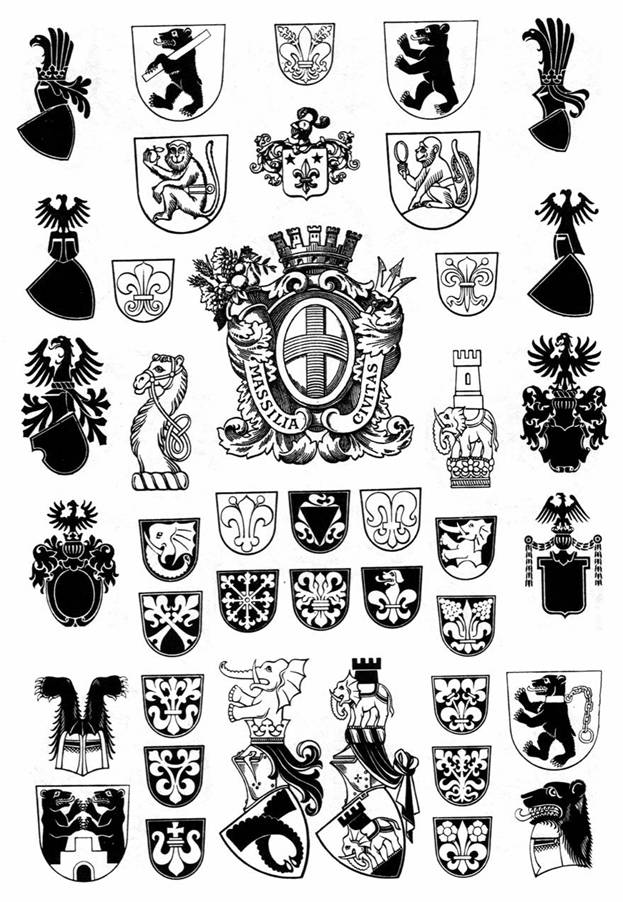 Орлеанская дева – Жанна д’Арк
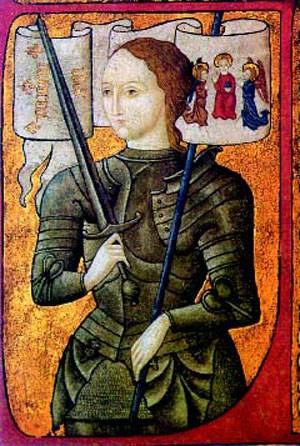 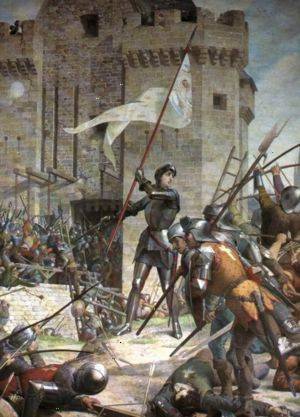 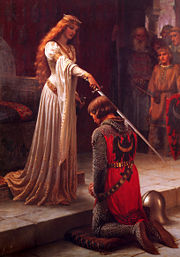 Книгопечатанье
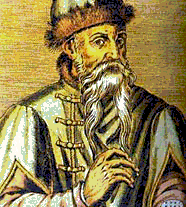 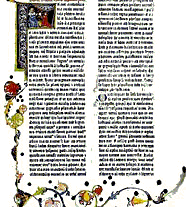 Музыка в Средневековье.
Достижение Средневековья в области музыки – появление нотной записи в 11 веке в Италии. Ее изобрел монах Гвидо из города Ареццо. 
		А в 13 веке в Германии изобрели знаки для обозначения длительности нот. Изобретение принадлежит священнослужителю Франко из Кёльна.
Литература в Средневековье.
Литература была представлена рыцарскими романами, стихами, поэмами. Появляются трубадуры, барды, менестрели.  Зарождается новый поэтический жанр – сонет.
Наука и техника в Средневековье.
Начинает формироваться «корпус» квалифицированных ремесленников и технических работников. Появилось слово «инженер» (9 век; Италия, Франция) от латинского выражения «врожденные способности, изобретательность».
В 12-13 веках в Западной Европе появился компас со стрелкой (хотя в Китае был известен с 1-2 веков). Появляются первые механические часы с пружиной. Впервые стали применяться очки. В 13 веке в Европе (Италия, 1270 год) началось изготовление бумаги. Стали применять порох («рецепт» изготовления принадлежит Роджеру Бэкону). Была изобретена серная кислота (1299 г.)
С 14 века стало употребляться огнестрельное оружие: сначала появилась артиллерия (пушки) и лишь затем ручное огнестрельное оружие. Нужды военного дела и запросы церкви повлияли на развитие металлургии – начинается металлическое литье колоколов (5 век; Италия, Флоренция).
Образование в Средневековье
Монастыри – центры учёности в Средние века. Именно монастырские школы давали начальное образование. Среднего образования не было: после начальной школы, владея латынью, в возрасте 15-16 лет школяр поступал в университет.
		С 12 века в употребление входят слова «университет» (от латинского «общность» руководителей и учеников), «студент» (от латинского «обучающиеся, занимающиеся»), «преподаватель» и т.д.
			Старейшие университеты 12 века:
Салерно, Болонья (1119 г., Италия)
Париж (1160 г., Франция)
Оксфорд (1167 г., Англия).
В 13 веке открыт Кембридж (1209 г., Англия).
В 14 веке в Праге (1348г.) и Вене (1365 г.). (В России первый университет появился в 1725 году.)
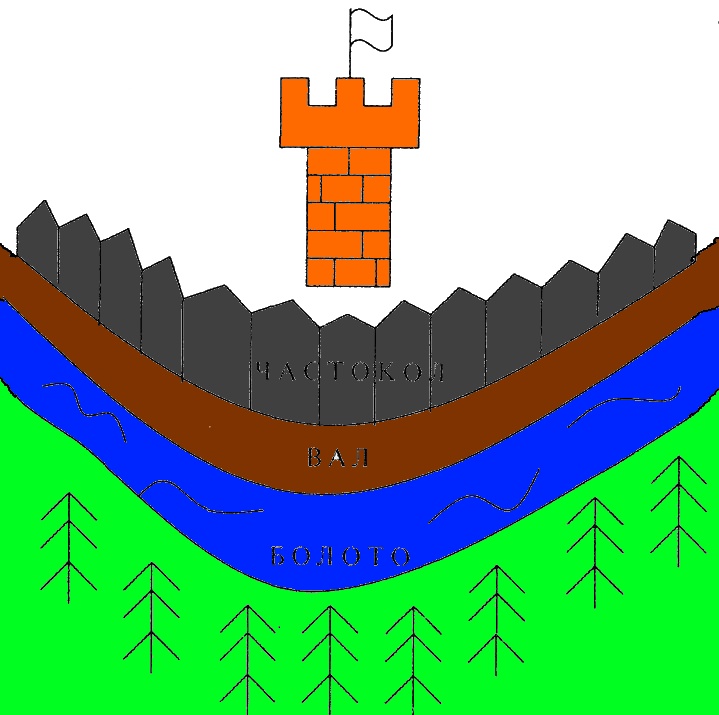